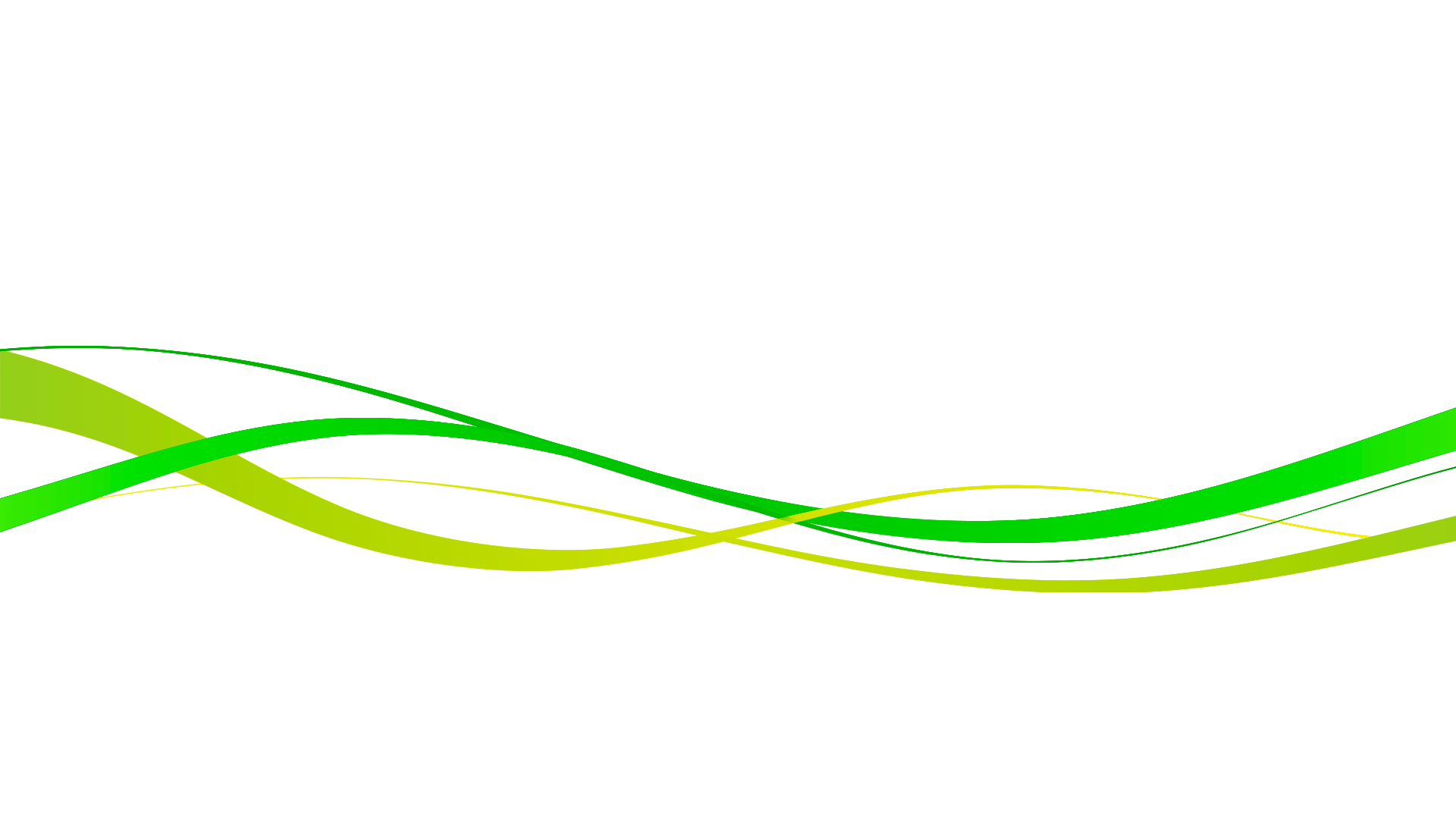 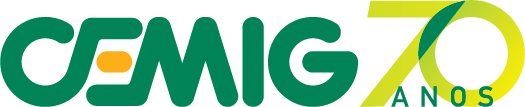 PMI 005/2022
Mapeamento e Tratamento de Informações Confidenciais
Procedimento de Manifestação de Interesse
Regulamentado pelo Decreto Estadual de Minas Gerais nº 44.565 e presente no Regulamento Interno de Licitações e Contratos da CEMIG;

Objetivo: apresentar ao mercado o “problema” atual, informando a necessidade a ser suprida, a realidade atual, os requisitos mínimos a serem atendidos e os resultados esperados, para que os fornecedores analisem e nos apresentem suas soluções e nos informem as melhores práticas atuais. 

O PMI não obriga a CEMIG a lançar posterior licitação para contratação.

O PMI não impede nem condiciona a participação dos interessados na futura contratação, caso esta seja a opção a ser adotada, e não implicará qualquer tipo de vantagem ou privilégio ao participante.
Objetivo
Orientar a participação de interessados no processo de disponibilização de estudos e propostas para mapeamento e tratamento de informações confidenciais. Esses estudos e propostas poderão subsidiar elaboração de posterior contratação, envolvendo a CEMIG e, inclusive, as suas subsidiárias.
3
Cronograma
O problema
Risco de vazamento ou perda de informações confidenciais.
Inventário de dados e informações confidenciais incompleto;
Matriz parcial de riscos associados a esses dados, considerando impacto e probabilidade.
Contextualização
181 áreas
50 processos
Aproximadamente 900 bases de dados (entre Oracle, SQL Server, Informix, MySQL, entre outros)
200TB de arquivos em nuvem (Sharepoint, Onedrive e Exchange);
140TB de arquivos on-premises.
DLP
Situação atual da implantação:
Classificação eletrônica de rótulos.
Aplicação de criptografia para rótulos de dados pessoais, confidenciais e restritos.
Criadas 6 regras principais de DLP para monitoramento, bloqueio e moderação.

A Bloqueio de envio externo de arquivos rotulados como uso interno.
Bloqueio de envio externo de arquivos contendo dados pessoais com classificação de público.
Aviso e monitoramento para área de privacidade de arquivos com mais de 100 dados pessoais.
Monitoramento de envio externo de dados de cartão de crédito.
Monitoramento de documentos PD.
Monitoramento de requisições de compra.

Criação de itens personalizados de classificação: (PD, requisição de compras).
Teste de uso de classificador treinável.
Objeto
Escopo
Dados Confidenciais:
Estruturados
Não-estruturados
Confidencial
Informações protegidas por lei, regulação governamental, cláusulas de confidencialidade ou cuja divulgação não autorizada ou acesso indevido possa gerar prejuízos financeiros, legais, comerciais, normativos, contratuais ou danos à reputação, imagem e estratégias da organização.
Objeto
Mapeamento (dados, riscos e acessos);
Tratamento adequado para garantir confidencialidade, integridade e disponibilidade da informação durante todo o seu ciclo de vida;
Definição e revisão de políticas, procedimentos e controles;
Revisão da gestão de acesso;
Definição de processos;
Ferramentas complementares ao DLP.
Entregáveis PMI
Pré-requisitos para execução do projeto;
Requisitos para atendimento ao escopo proposto e as respectivas estratégias;
Potenciais ferramentas complementares ao DLP da Microsoft;
Proposta comercial;
Prazo de execução.
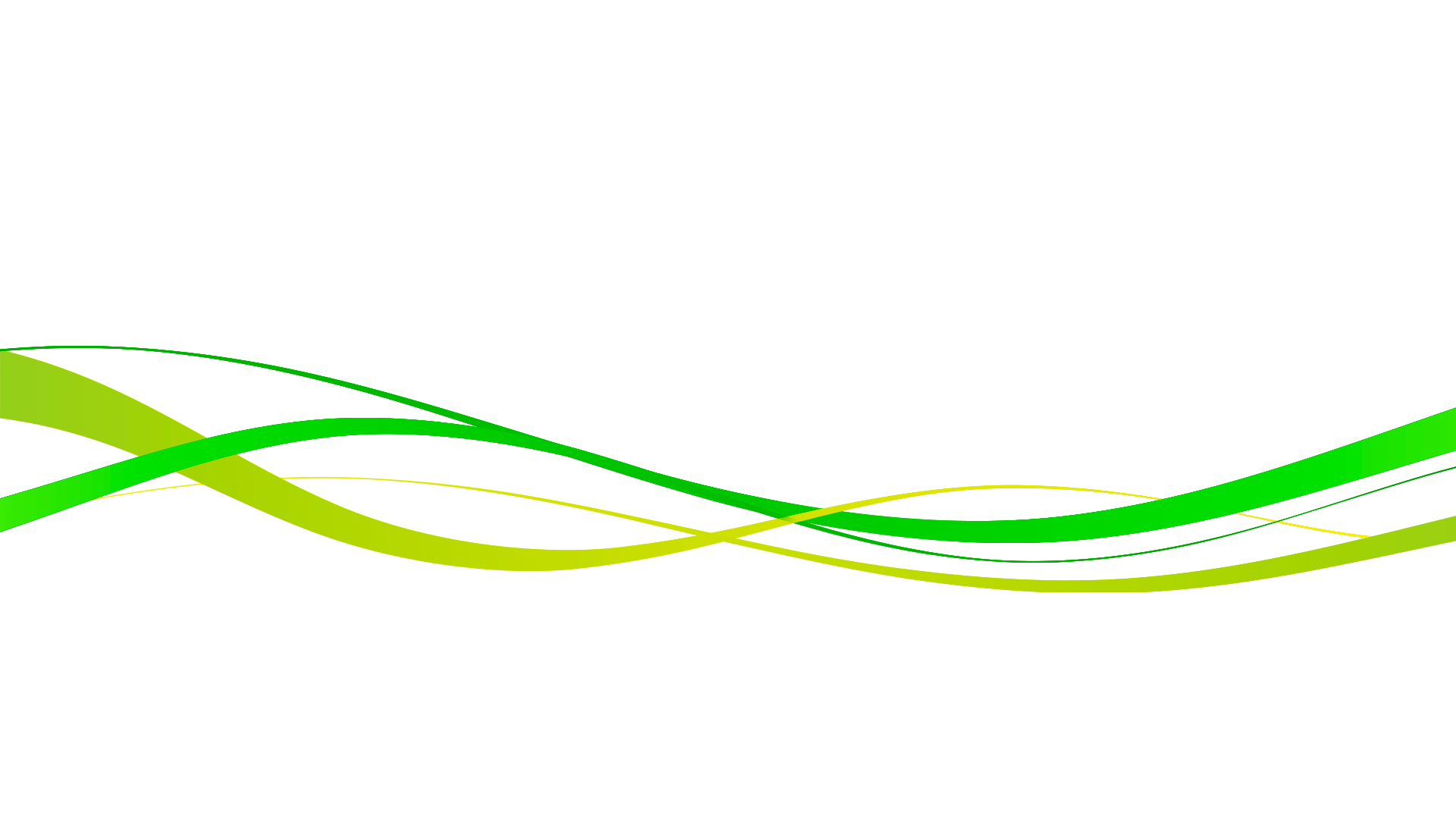 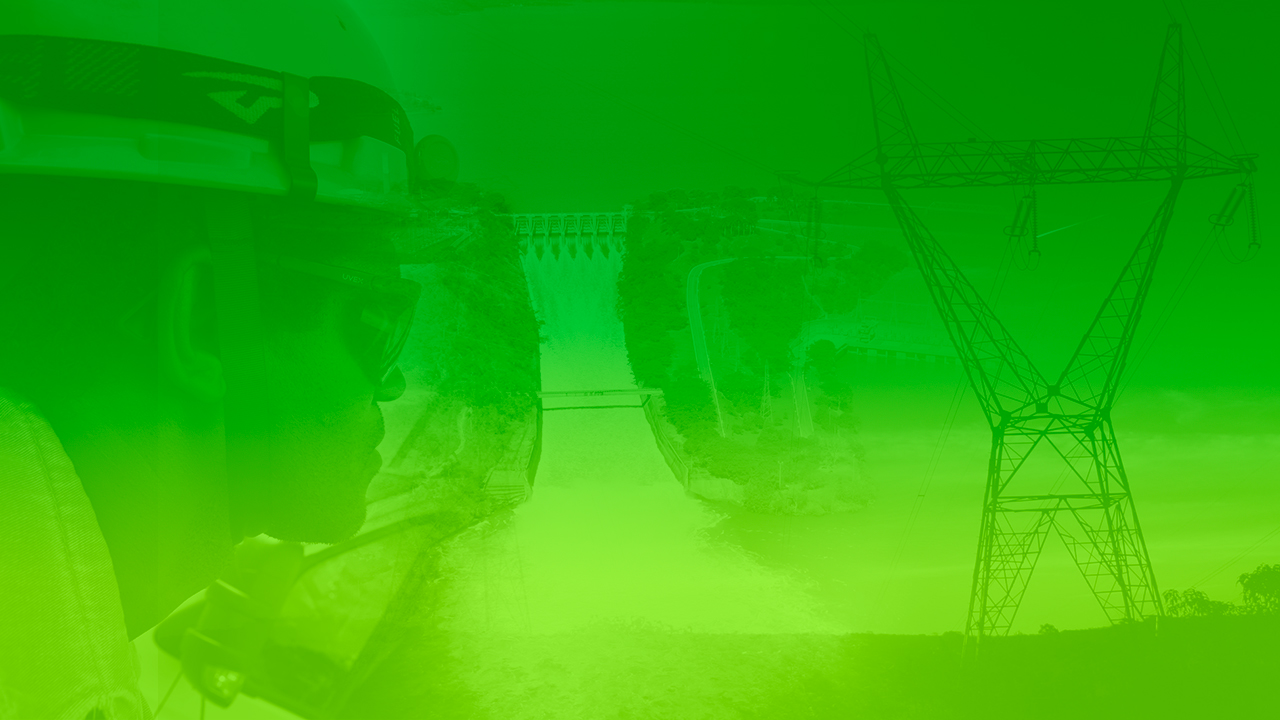 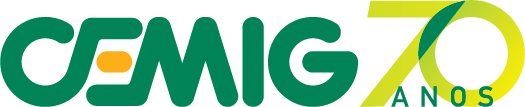